MQXFA1 Coil ReviewCoil QXFP01Reaction at BNL
J. Schmalzle
March 23, 2017
QXFP01
Reaction Cycle:
72 Hours at 210 C
48 hours at 400 C
48 hours at 640 C
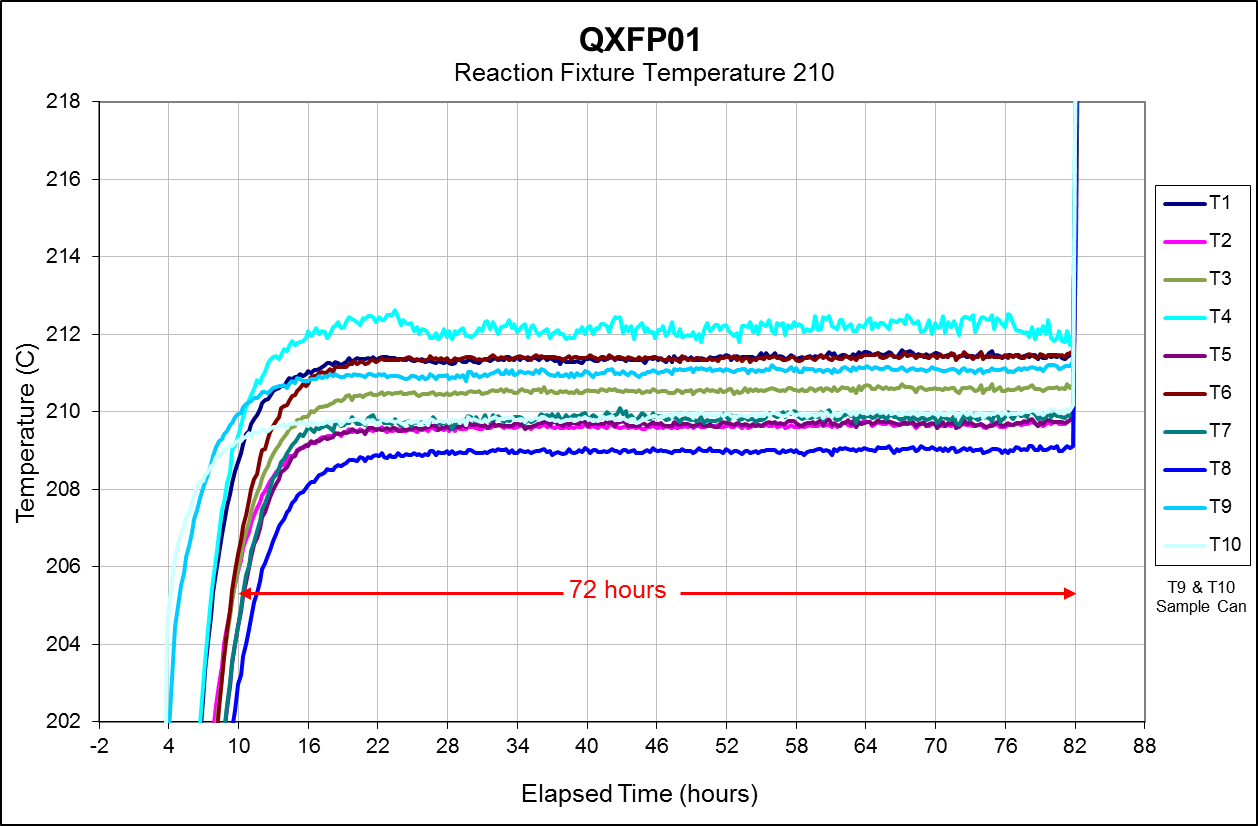 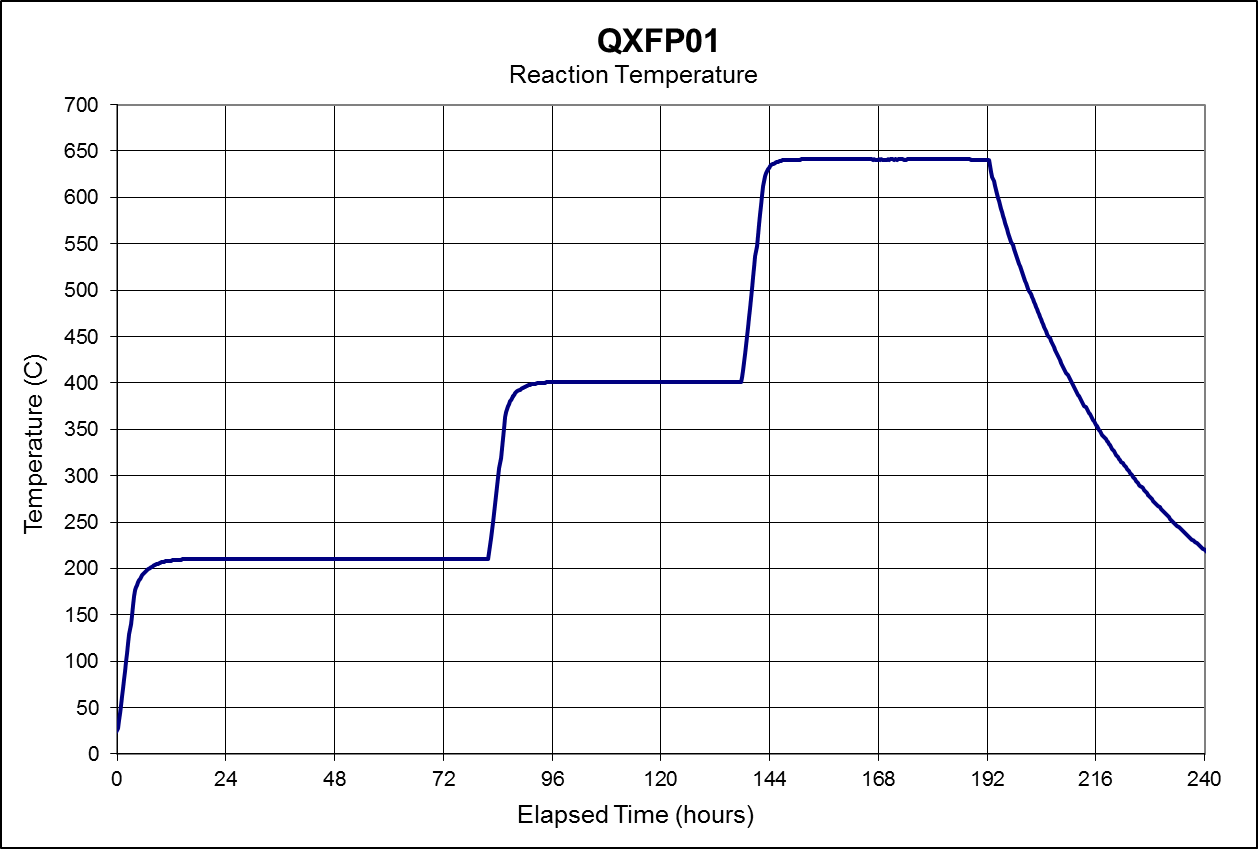 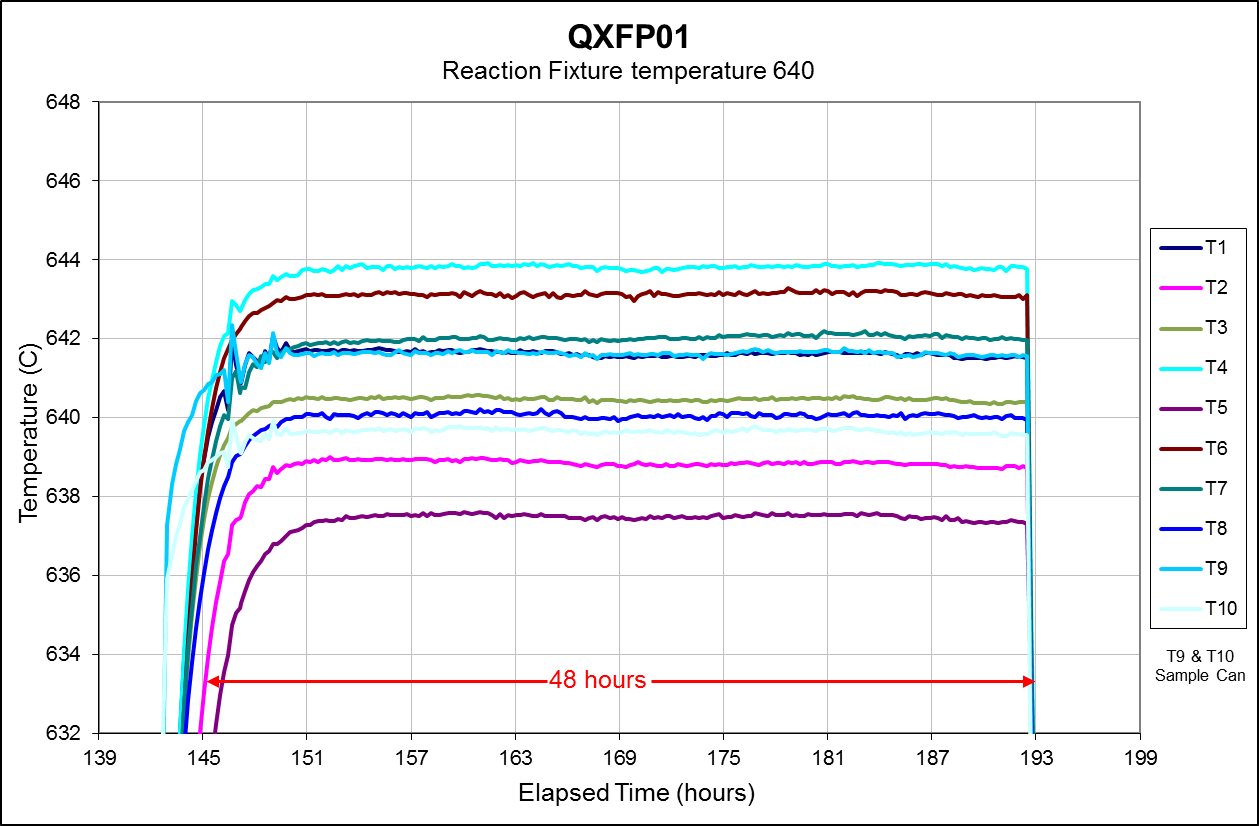 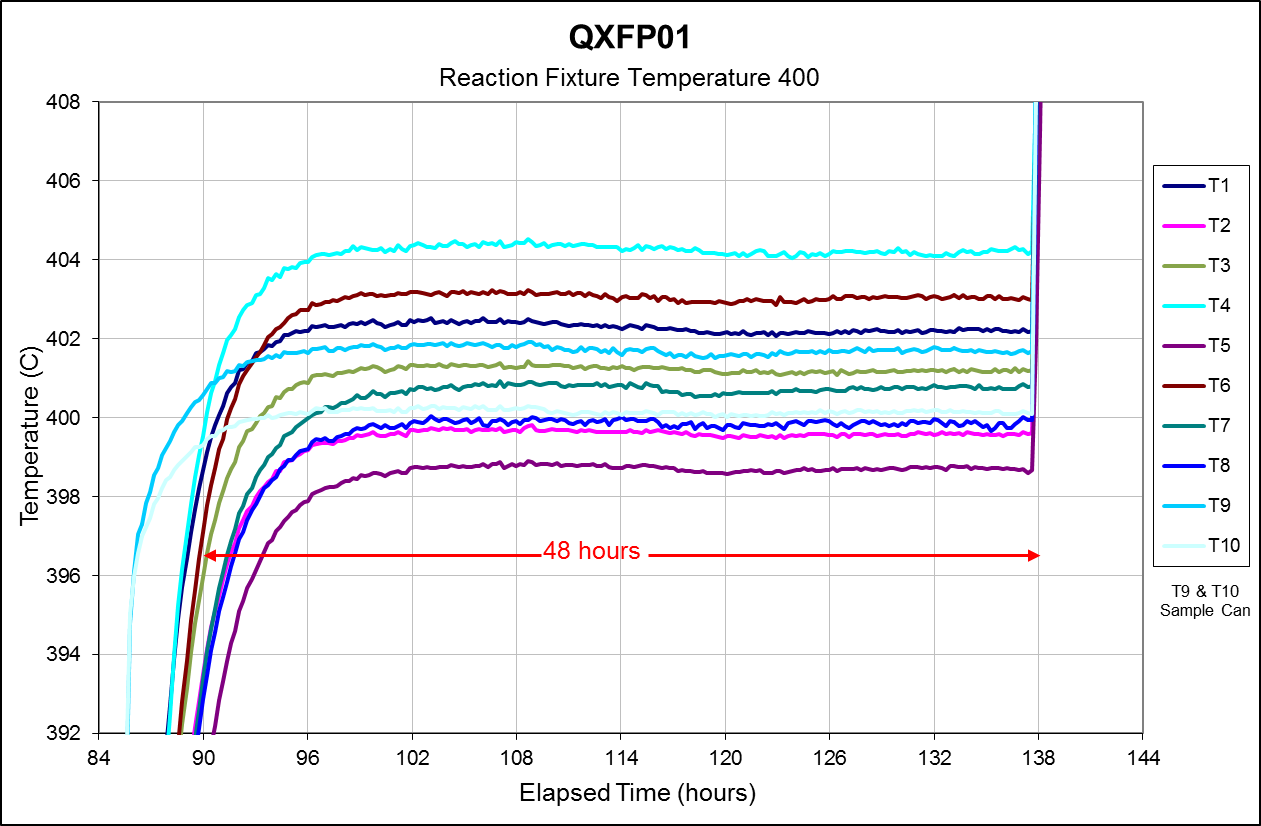 March 23, 2017
J. Schmalzle
2